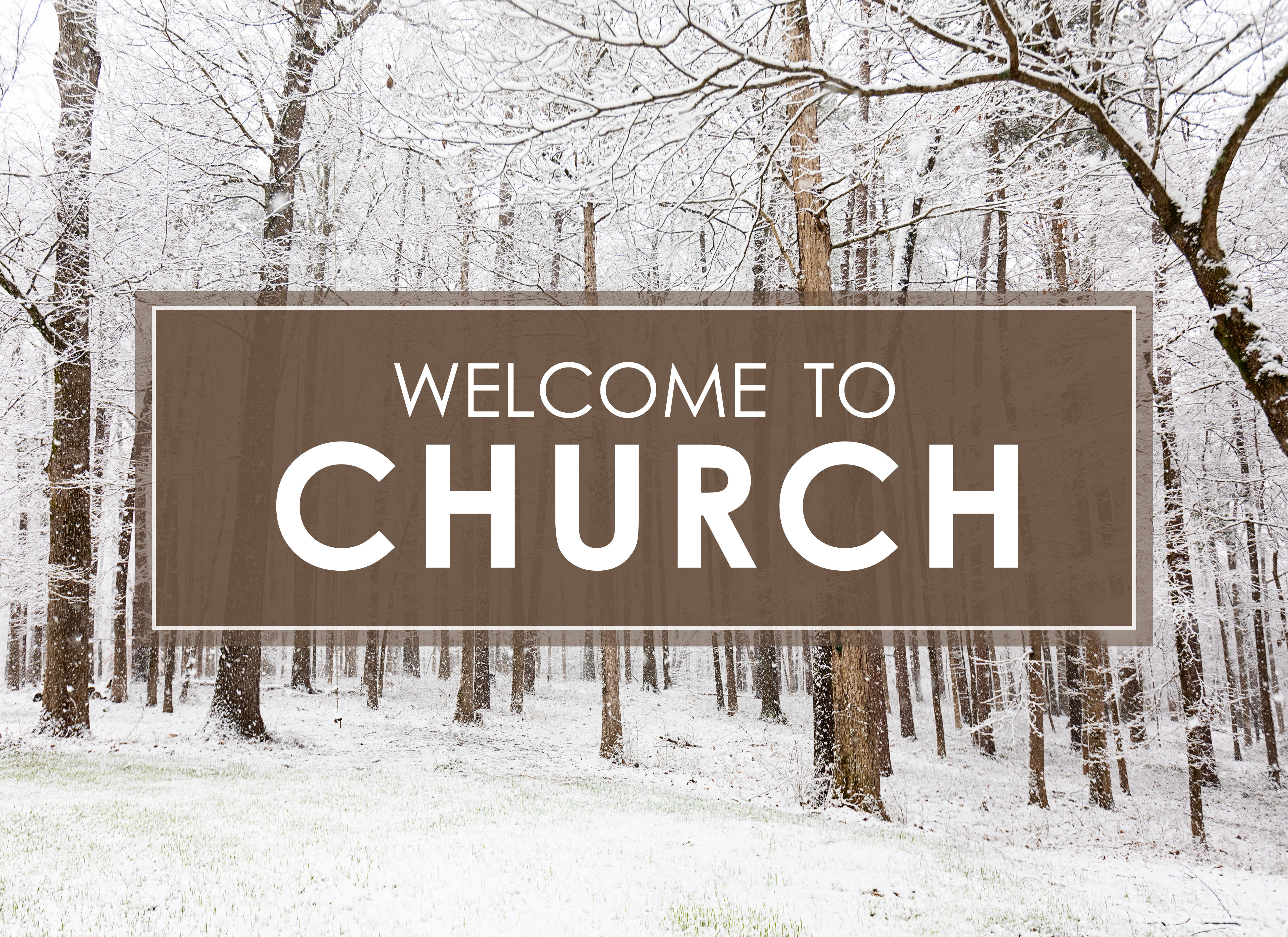 Enter in SILENCE
Wait with REVERENCE
Worship from JOY
PRELUDE

WELCOME & ANNOUNCEMENTS

AFFIRMATION OF MISSION STATEMENT 









CHORAL INTROIT:   	Chancel Choir
Our Mission Statement 
As disciples of Jesus Christ, led by the Holy Spirit, we experience God’s unconditional love, and we witness to others by discovering and sharing our gifts.
* CALL TO WORSHIP:  
 	
L:	Almighty and eternal God, we praise your name and pray your blessing upon us.
P:	Here may the faithful find salvation and the careless be renewed.

L: 	Here may the doubting find faith and the desperate receive joy.
P:	Here may the weary find rest, and the worried know your peace. . . .
L:	Here may the aged find consolation and the young be inspired.
P:	With great joy and abundant praise, let us worship God.
*  HYMN OF PRAISE: No. 138	Holy, Holy, Holy, Lord God Almighty!

 Holy, holy, holy! 
Lord God Almighty!
Early in the morning 
our song shall rise to Thee;
Holy, holy, holy! merciful and mighty!
God in three Persons, blessèd Trinity!
. . .
Holy, holy, holy! 
all the saints adore Thee,
Casting down their golden crowns 
around the glassy sea;
Cherubim and seraphim 
falling down before Thee,
Who wert, and art, and evermore shalt be.
. . .
Holy, holy, holy! 
though the darkness hide Thee,
Though the eye of sinfulness 
Thy glory may not see,
Only Thou art holy; 
there is none beside Thee
Perfect in power, in love, and purity.
PRAYER OF CONFESSION:  In unison
Almighty and merciful God, you have called us to be your people and claimed us for the service of Jesus Christ. We confess that we do not always face and embrace your calling and claim. Too often we live timid or as turned off disciples, forgetful of your powerful presence and the strength of your Spirit among us. 
Silent confession
Silent confession

O God, forgive foolish and faithless ways. In Christ’s name, give us your Holy Spirit, that each one of us may be provided with all the gifts needed to fulfill our common calling; through Jesus Christ, our Savior. Amen.
ASSURANCE OF CHRIST’S FORGIVENESS:	

L:	Friends of Jesus . . . know that by Jesus’ love, we are forgiven and freed.

P:	In Jesus Christ, we are forgiven!  Let us live reconciled to one another.
* CELEBRATION OF CHRIST’S FORGIVENESS: 	(No. 582, Glory to God)

Glory to God, whose goodness 
shines on me, and to the Son, 
whose grace has pardoned me, 
and to the Spirit, 
whose love has set me free. 
As it was in the beginning, 
is now and ever shall be. Amen.
* EXCHANGE OF CHRIST’S PEACE:

Pastor: 	The peace of Christ be with you.

People: 	And also with you. 

   Welcome one another with Christ’s peace.
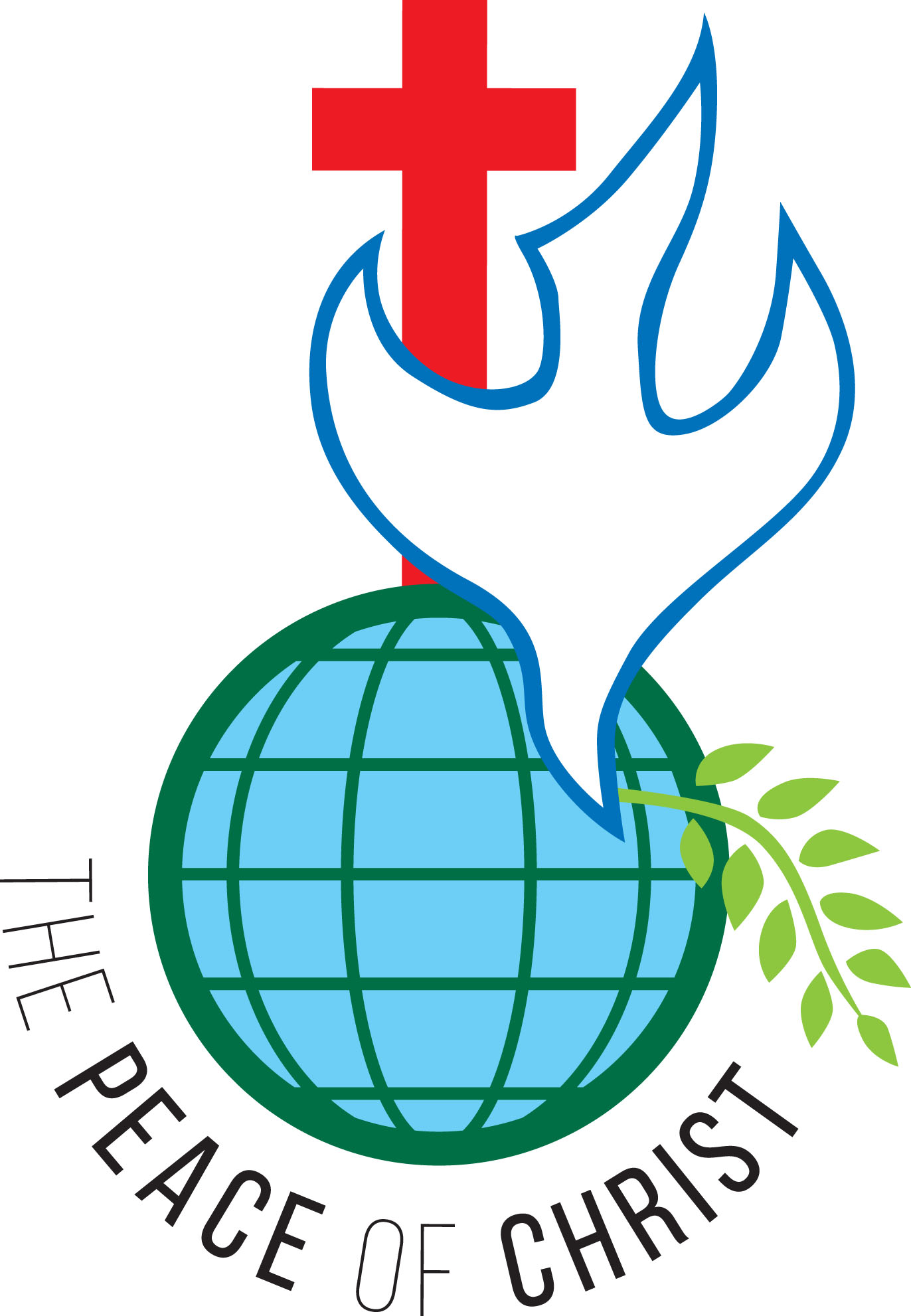 GIVING OF OUR GIFTS & OFFERTORY:
Our God has blessed us, so let us extend God’s Blessing as we present our Tithes and Offerings.

     
Thank you for being faithful stewards of your church family with your prayers, your time, talent, and your financial resources. 

Contributions may also be made: 
Electronically on the church website at fpcb-nj.org; 
By reoccurring electronic withdrawal; or by
By mailing your offering to the church: P.O. Box 385, Blairstown, NJ.
* DOXOLOGY:   No. 577	 Glory Be to the Father
Glory be to the Father, and the Son, 
and the Holy Ghost. 
As it was in the beginning, is now and ever shall be, world without end. Amen. 
As it was in the beginning, is now and ever shall be,  world without end. Amen. 
Amen.   Amen.   Amen. 
Amen.   Amen.   Amen.   Amen.

* PRAYER OF DEDICATION
DECLARING GOD‘S  WORD

HEBREW LESSON 	Isaiah 6: 1–8	  Isaiah accepts God’s call.
6 In the year that King Uzziah died, I saw the Lord sitting on a throne, high and lofty, and the hem of his robe filled the temple. 2 Seraphs were in attendance above him; each had six wings: with two they covered their faces, and with two they covered their feet, and with two they flew. 3 And one called to another and said, . . .
“Holy, holy, holy is the Lord of hosts;the whole earth is full of his glory.”
4 The pivots on the thresholds shook at the voices of those who called, and the house filled with smoke. 5 And I said, “Woe is me! I am lost, for I am a man of unclean lips, and I live among a people of unclean lips, yet my eyes have seen the King, the Lord of hosts!”
. . .
6 Then one of the seraphs flew to me, holding a live coal that had been taken from the altar with a pair of tongs. 7 The seraph touched my mouth with it and said, “Now that this has touched your lips, your guilt has departed and your sin is blotted out.” 8 Then I heard the voice of the Lord saying, “Whom shall I send, and who will go for us?” And I said, “Here am I; send me!”
GOSPEL LESSON:	   Luke 5: 1–11
 Jesus calls Peter into a life of discipleship.

5 Once while Jesus was standing beside the Lake of Gennesaret and the crowd was pressing in on him to hear the word of God, 2 he saw two boats there at the shore of the lake; the fishermen had gotten out of them and were washing their nets. 3 He got into one of the boats, the one belonging to Simon, and asked him to put out a little way from the shore.  Then he sat down and taught the crowds from the boat. . . .
4 When he had finished speaking, he said to Simon, “Put out into the deep water and let down your nets for a catch.” 5 Simon answered, “Master, we have worked all night long but have caught nothing. Yet if you say so, I will let down the nets.” 6 When they had done this, they caught so many fish that their nets were beginning to burst. 7 So they signaled their partners in the other boat to come and help them. And they came and filled both boats, so that they began to sink. . . .
8 But when Simon Peter saw it, he fell down at Jesus’s knees, saying, “Go away from me, Lord, for I am a sinful man!” 9 For he and all who were with him were astounded at the catch of fish that they had taken, 10 and so also were James and John, sons of Zebedee, who were partners with Simon. Then Jesus said to Simon, “Do not be afraid; from now on you will be catching people.” 11 When they had brought their boats to shore, they left everything and followed him.
ANTHEM with the Chancel Choir:

“Give it to Jesus” 
by Michael Barrett
MEDITATION  
with Paster David Harvey

Trustful Living
RESPONDING TO GOD’S WORD

* AFFIRMATION OF FAITH:	
Vision Statement of First Presbyterian Church, Blairstown, NJ

As members of the First Presbyterian Church of Blairstown, NJ, we believe that our church is a caring community. The foundation of this church is Jesus Christ, our Lord and Savior. Our church seeks to be a center for Christian values, spiritual growth, . . .
social awareness, human service, and fellowship; ministering to and with all people in our congregation and community to strengthen one another. Amen.
SERVICE OF ORDINATION & INSTALLATION OF CHURCH OFFICERS

Being ordained & installed as a deacon is Angelina Plut
Being installed as deacons are Mandy Burke & Robin Kasprenski
Being installed as ruling elders are Deb Albrecht, Amanda Macchia, & Bill Olivier
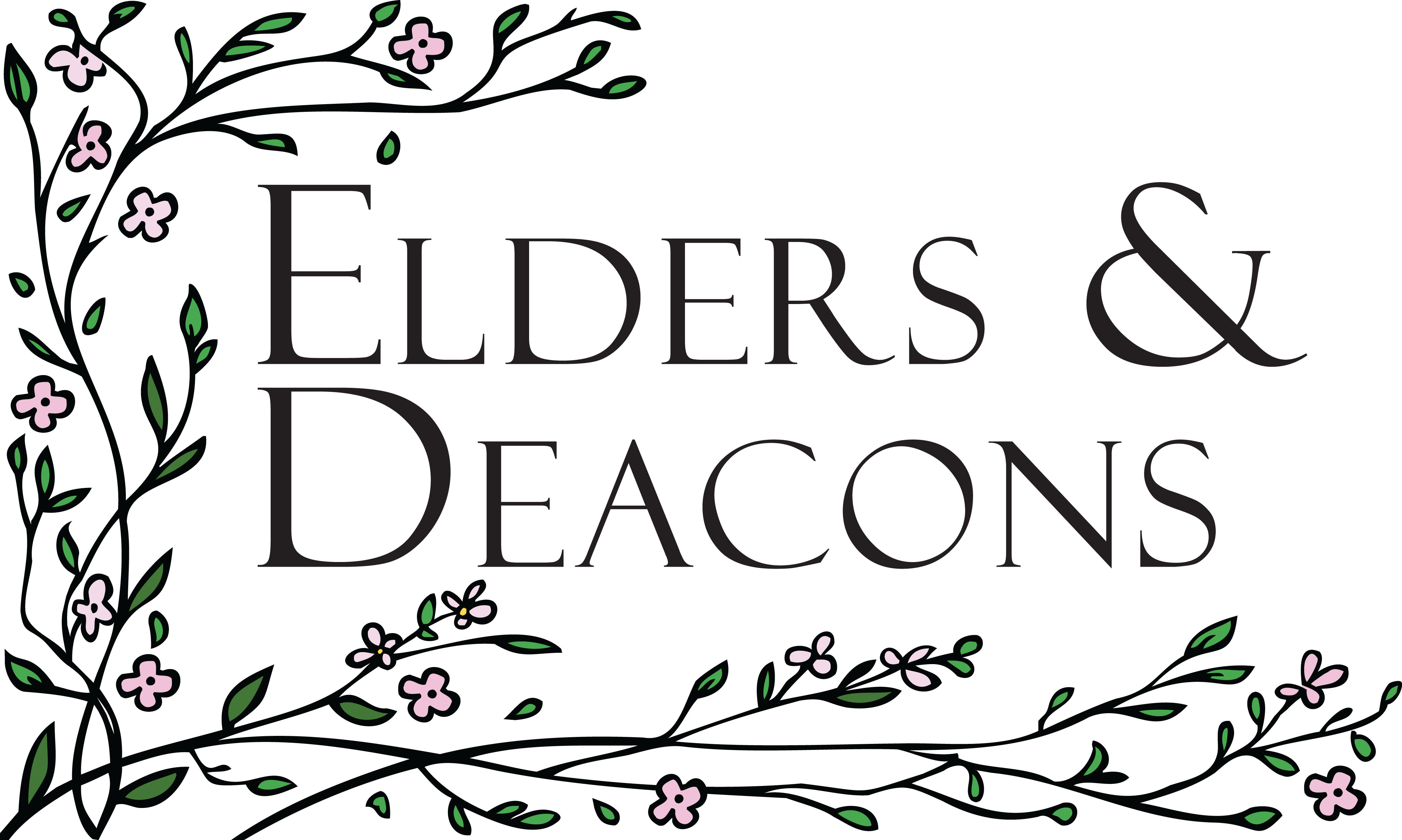 SENTENCES OF SCRIPTURE:  1 Corinthians 12: 4–7, 27	

There are varieties of gifts, but it is the same Spirit who gives them.

There are different ways of serving God, but it is the same Lord who is served. . . .
God works through each person in a unique way, but it is God’s purpose that is accomplished.

To each is given a gift of the Spirit to be used for the common good.

Together we are the body of Christ, and individually members of it.
By the power and might of your Spirit, O Christ, may we too, seek not to be served but to serve, in your name.  Amen.
STATEMENT ON THE GIFT OF ORDINATION & INSTALLATION: 							Pastor David Harvey

PRESENTATION OF CHURCH OFFICERS TO BE ORDAINED AND INSTALLED:	Elder Chester Topolski

Elder:	Representing the one, holy, catholic, and apostolic Church, the session of this Church now ordains Angelina Plut to the office of Deacon and installs her to active service.
CONSTITUTIONAL QUESTIONS FOR CHURCH OFFICERS TO BE ORDAINED

LAYING ON OF HANDS & PRAYER OF ORDINATION

PRESENTATION OF DEACONS & ELDERS TO BE INSTALLED

QUESTIONS OF AFFIRMATION FOR OFFICERS ALREADY ORDAINED
QUESTIONS OF AFFIRMATION TO THE CONGREGATION: 
Elder:	Do we, the members of the Church, accept this man and these women as elders and deacons, chosen by God through the voice of the congregation to lead us in the ways of Jesus Christ?
People:		We do.
 
Elder:	Do we agree to encourage them, to respect their decisions, and to follow as they guide us serving Jesus Christ, who alone is Head of the Church?
People:		We do.

ORDINATION & INSTALLATION BLESSING
* HYMN:    No. 525	    Here I Am, Lord	

I, the Lord of sea and sky, 
I have heard My people cry.
All who dwell in deepest sin 
my hand will save.
I who made the stars of night, 
I will make their darkness bright.
Who will bear My light to them?  
Whom shall I send?
. . .
Here I am, Lord.  Is it I, Lord?  
I have heard You calling in the night
I will go, Lord, if you lead me.
I will hold Your people in my heart.

. . .
I, the Lord of snow and rain, 
I have borne My people’s pain.
I have wept for love of them,  
they turn away.
I will break their hearts of stone, 
Give them hearts for love alone.
I will speak My word to them.  
Whom shall I send?

. . .
Here I am, Lord.  Is it I, Lord?  
I have heard You calling in the night
I will go, Lord, if you lead me.
I will hold Your people in my heart.

. . .
I, the Lord of wind and flame, 
I will tend the poor and lame.
I will set a feast for them, 
My hand will save.
Finest bread I will provide 
Till their hearts be satisfied.
I will give My life to them.  
Whom shall I send?
. . .
Here I am, Lord.  Is it I, Lord?  
I have heard You calling in the night
I will go, Lord, if you lead me.
I will hold Your people in my heart.
PRAYER OF THANKSGIVING, OF THE PEOPLE, & THE LORD’S PRAYER
 
Our Father who art in heaven,
Hallowed be thy name. 
Thy kingdom come, thy will be done; 
On earth as it is in heaven.
Give us this day our daily bread; 
And forgive us our debts, 
As we forgive our debtors; 
And lead us not into temptation,
But deliver us from evil, 
For Thine is the kingdom 
And the power and the glory, forever.  Amen.
DEPARTING IN GOD’S NAME

* HYMN: No. 343   Called as Partners in Christ’s Service	(vv. 1, 2, 4)

Called as partners in Christ’s service, 
Called to ministries of grace,
We respond with deep commitment  
Fresh new lines of faith to trace.

. . .
May we learn the art of sharing,  
Side by side and friend with friend,
Equal partners in our caring  
To fulfill God’s chosen end.
. . .
Christ’s example, Christ’s inspiring,  
Christ’s clear call to work and worth,
Let us follow, never faltering,  
Reconciling folk on earth.
Men and women, richer, poorer,  
All God’s people, young and old,
Blending human skills together,  
Gracious gifts from God unfold. 
. . .
So God grant us for tomorrow,  
Ways to order human life
That surround each person’s sorrow  
With a calm that conquers strife.
Make us partners in our living,  
Our compassion to increase,
Messengers of faith, thus giving  
Hope and confidence and peace.
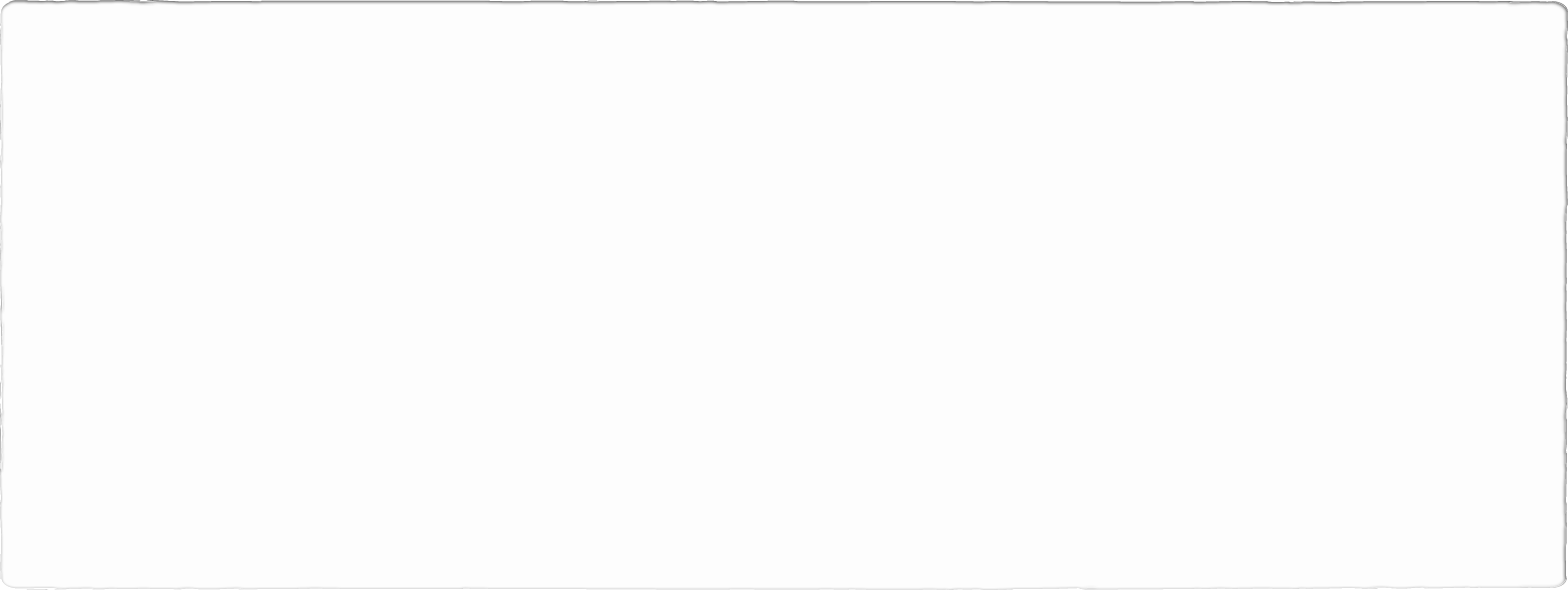 * CHARGE TO THE PEOPLE & BENEDICTION

* CHORAL BENEDICTION:		Chancel Choir

    POSTLUDE


Our worship has ended — 
our Christian Witness begins!
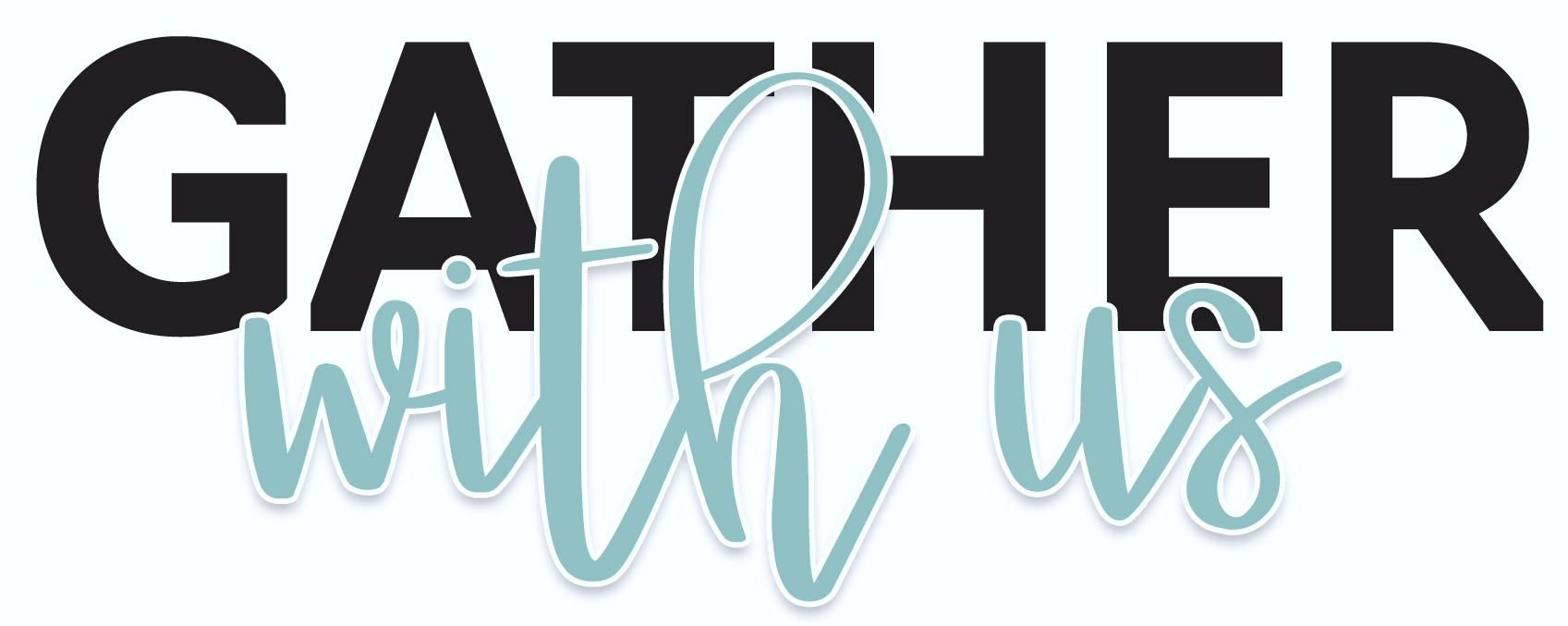 for refreshments & fellowship following worship.